Дидактическая игра 
«Что сажают в огороде.»
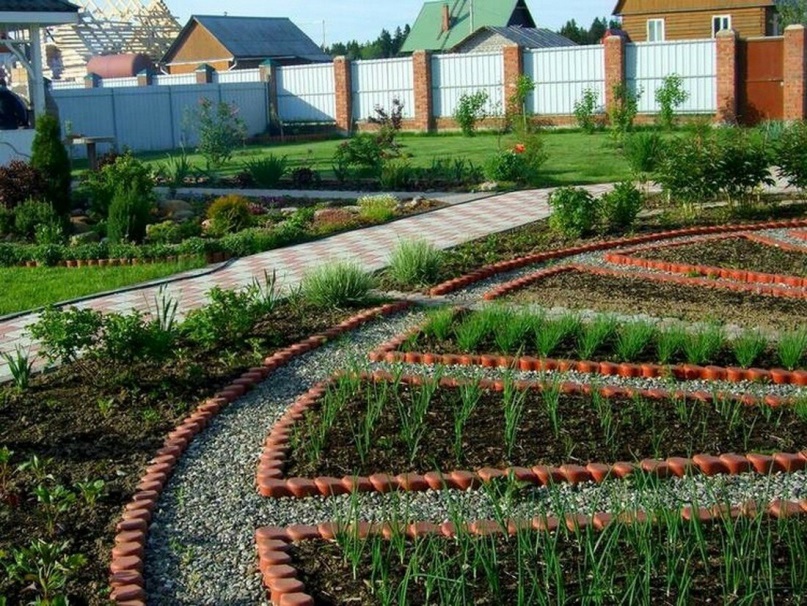 Разработала: воспитатель Авдей А.Е.
Цель: закрепление у детей классифицировать предметы по определенным признакам (по месту их произрастания, по способу их применения).
Задачи: развивать быстроту мышления, слуховое внимание, речевые навыки.

Игровое правило. Взрослый называет разные предметы, изображенные на слайде, а ребенок внимательно слушайте. Если то, что сажают в огороде, отвечаете «да». Нажимаете при помощи мышки компьютера на предмет который растет в огороде, то предмет вращается , если же то, что в огороде не растет, ребенок говорит «нет»,  при нажатие на него он исчезнет.
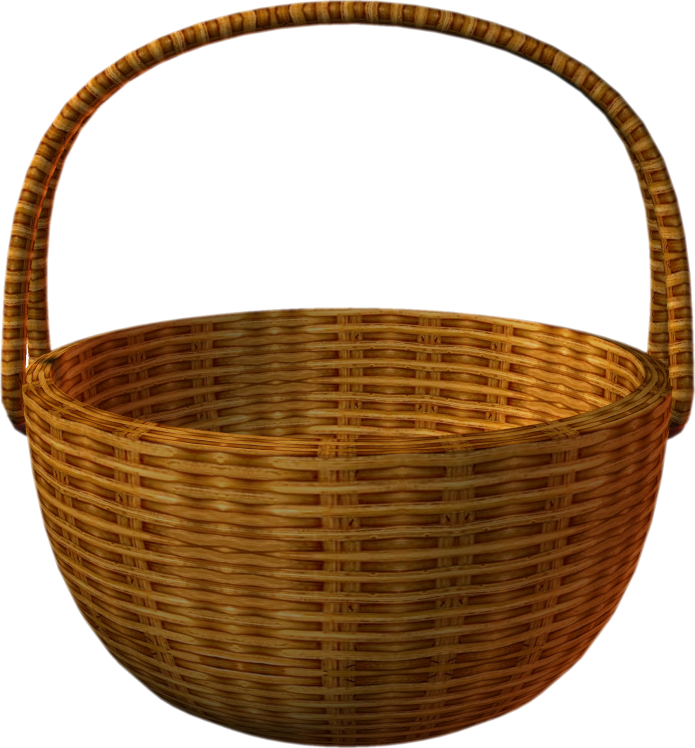 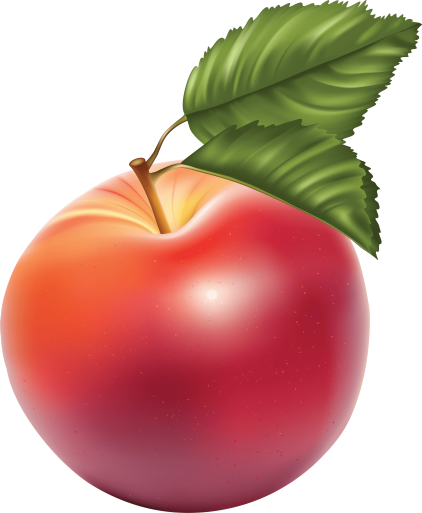 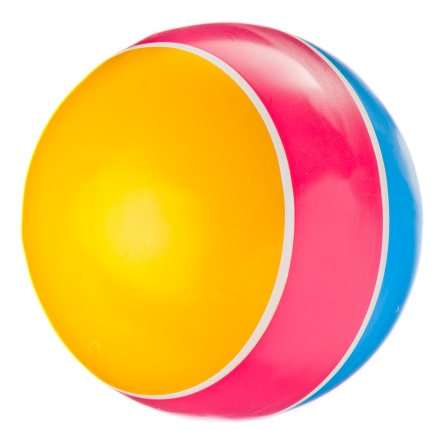 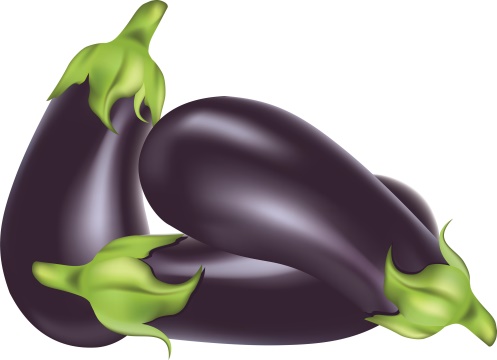 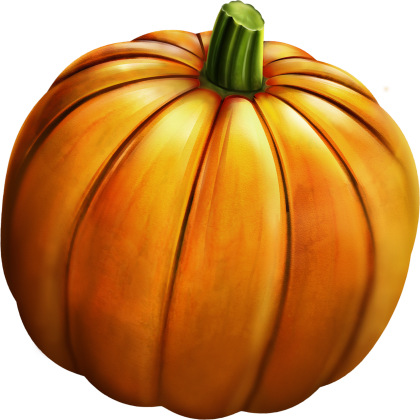 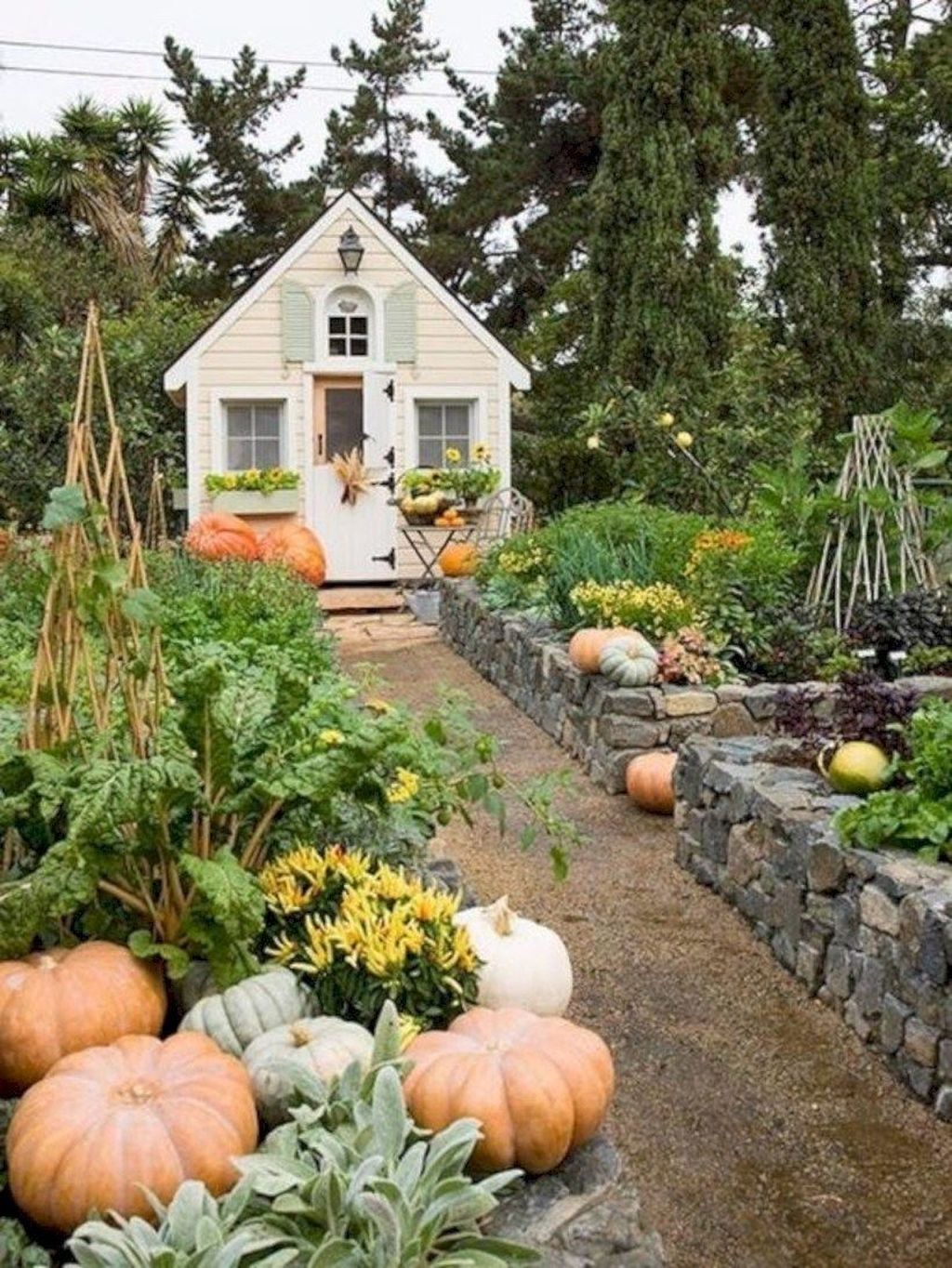 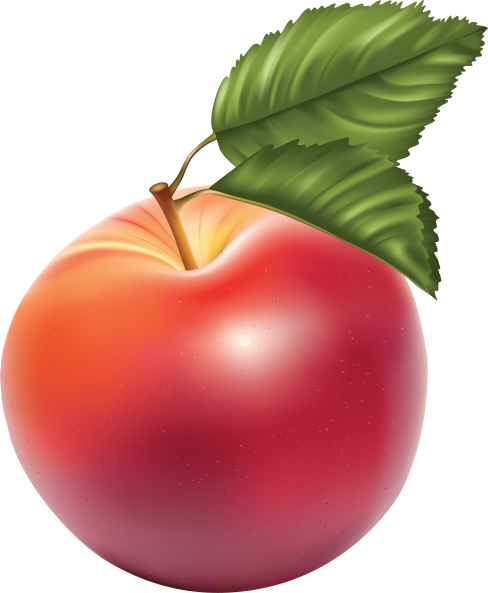 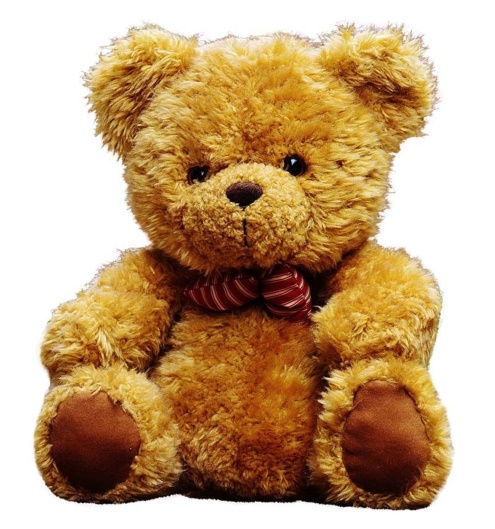 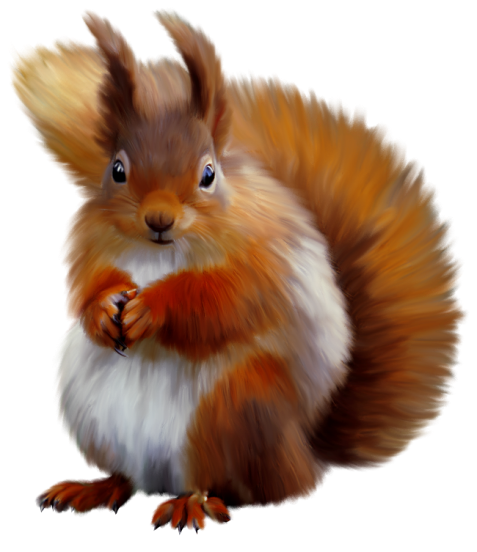 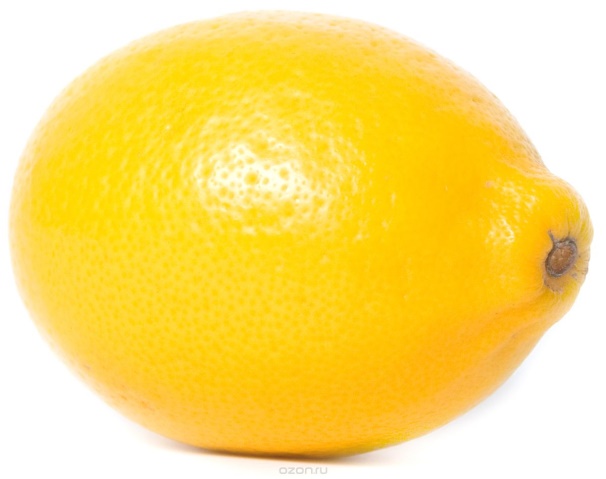 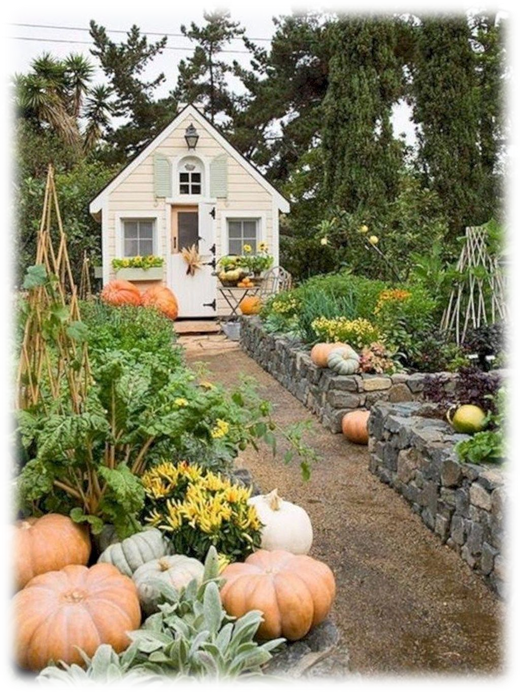 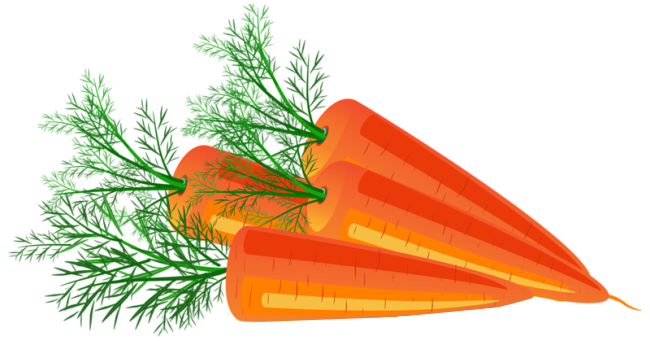 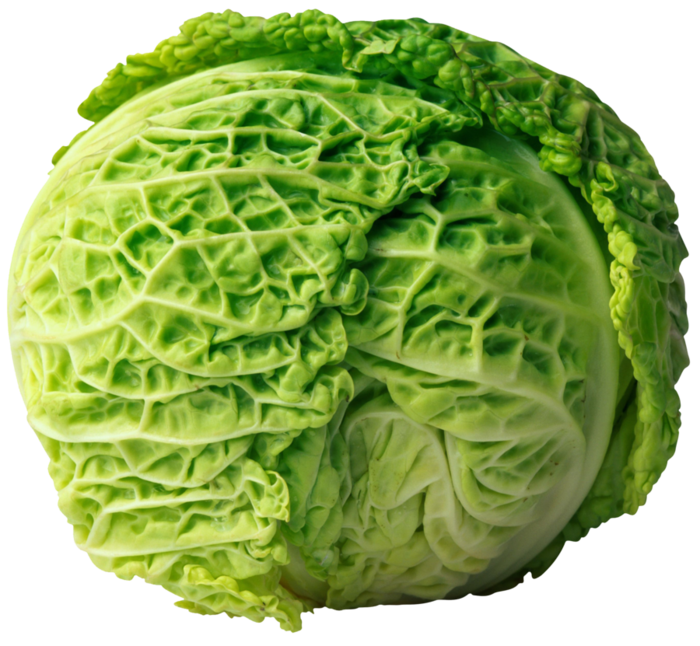 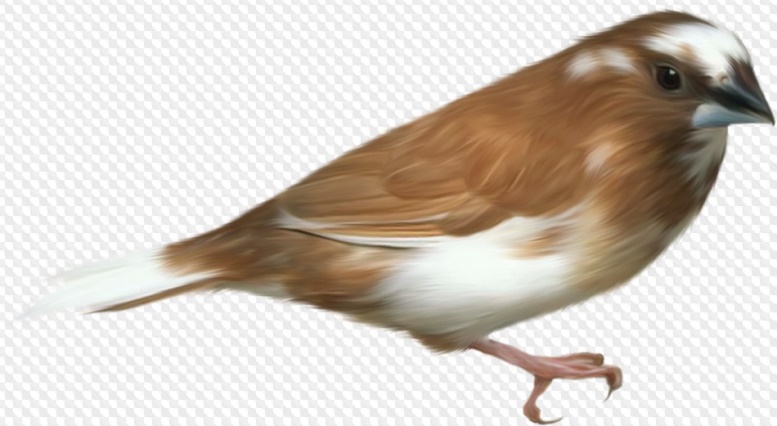 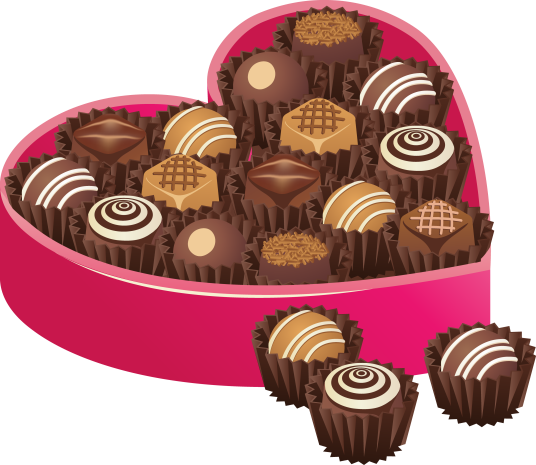 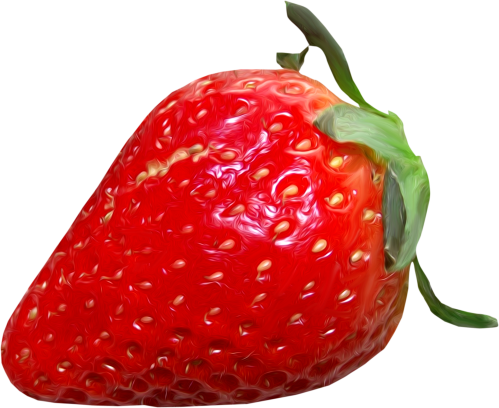 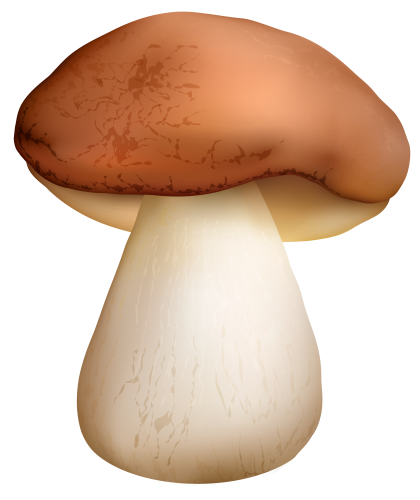 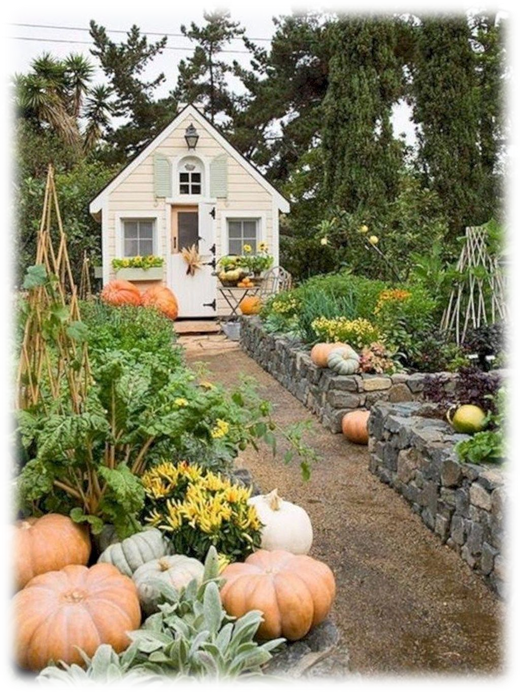 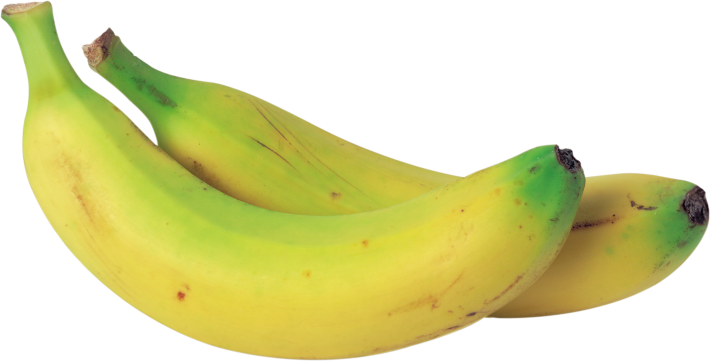 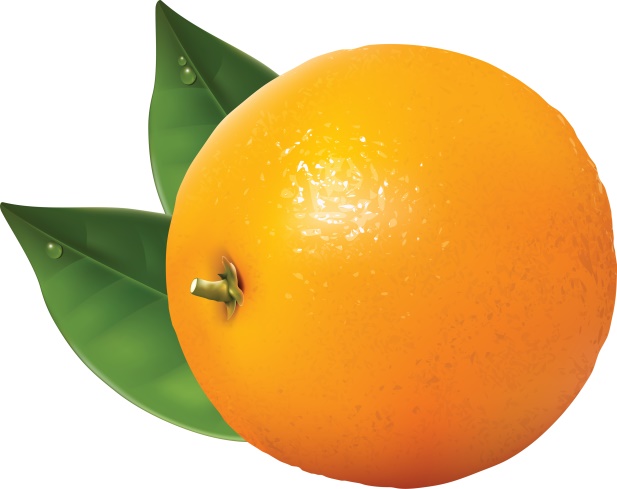 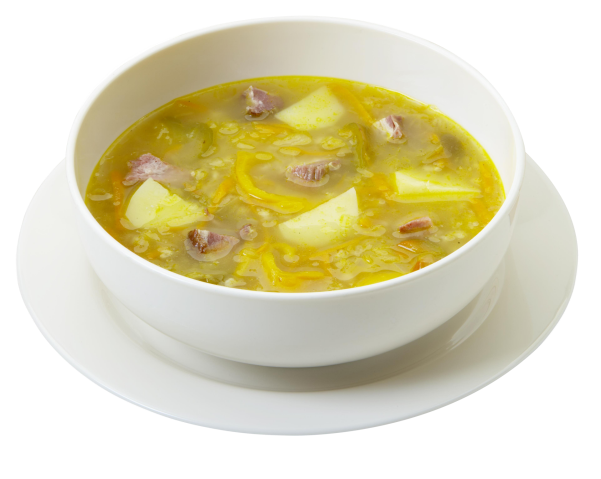 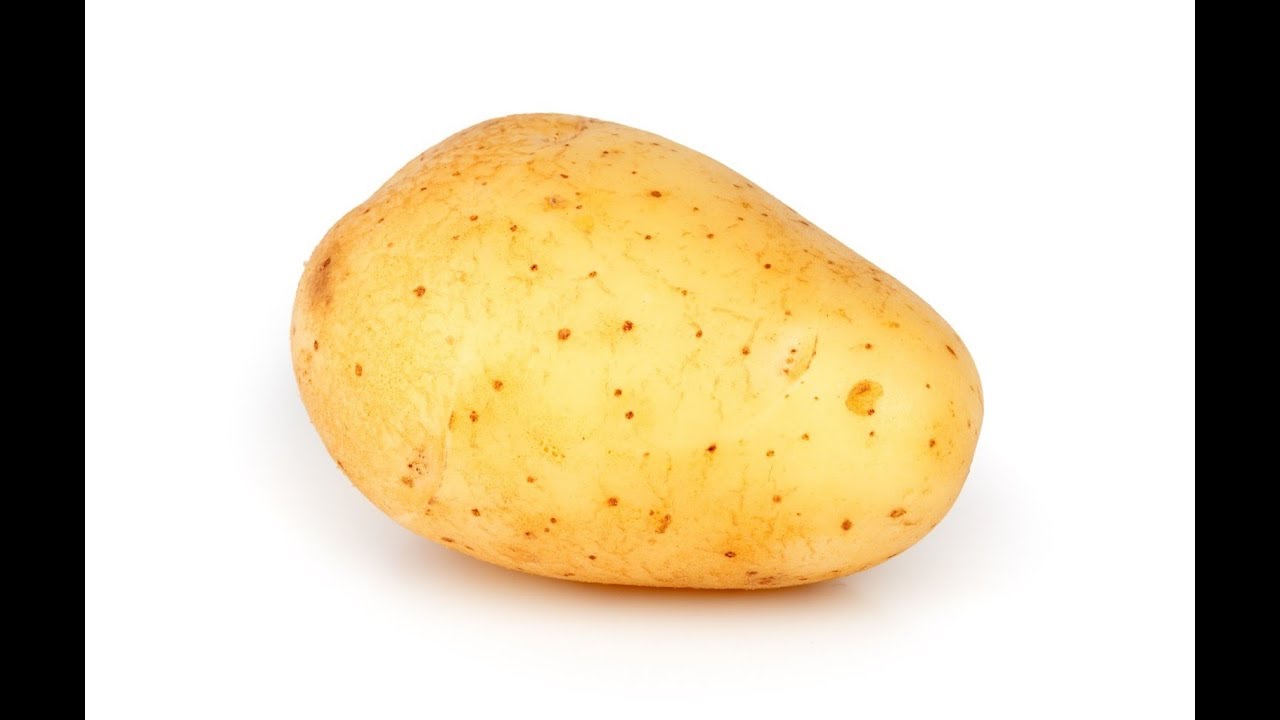 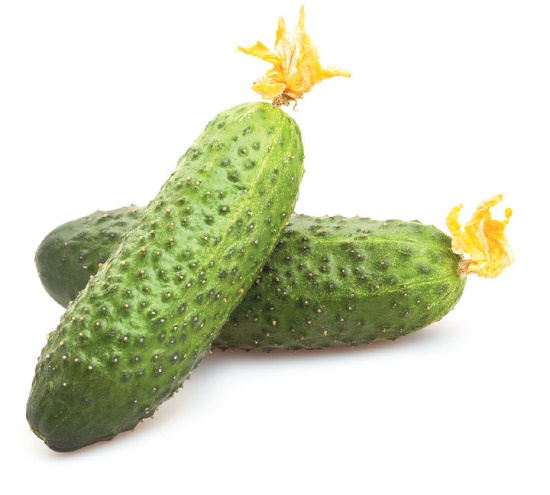 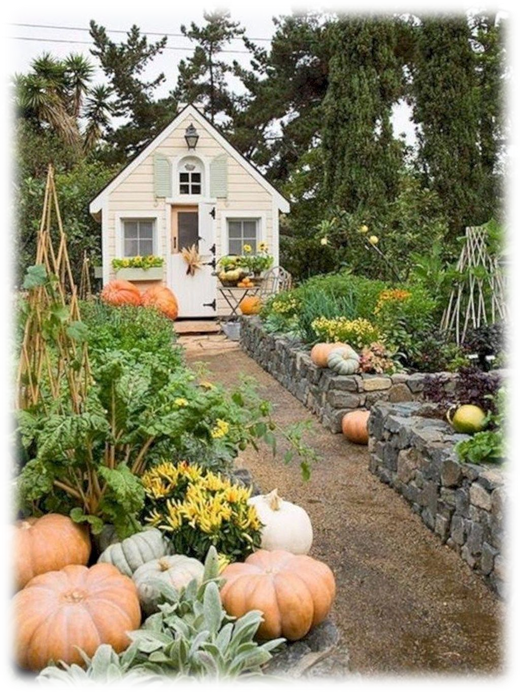 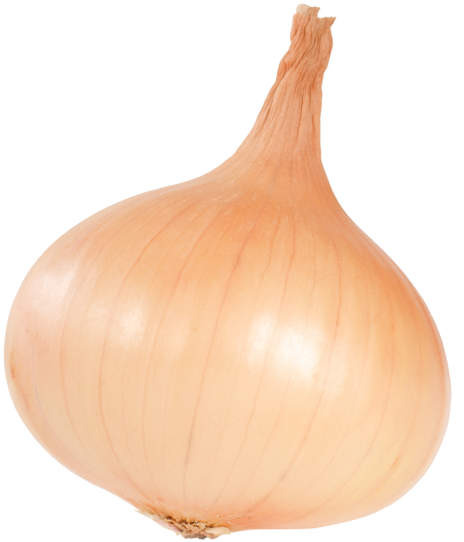 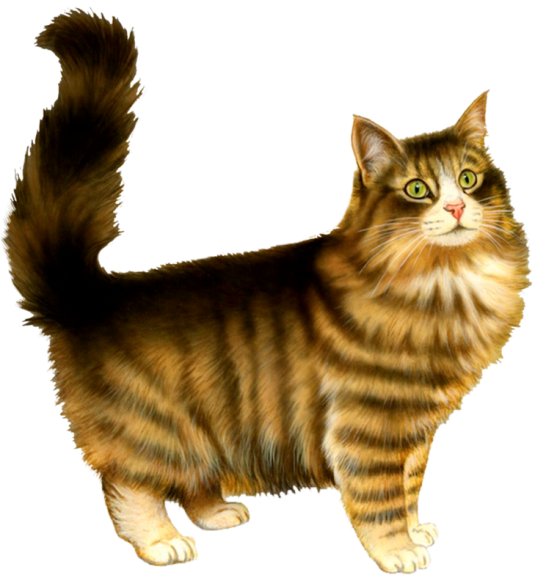